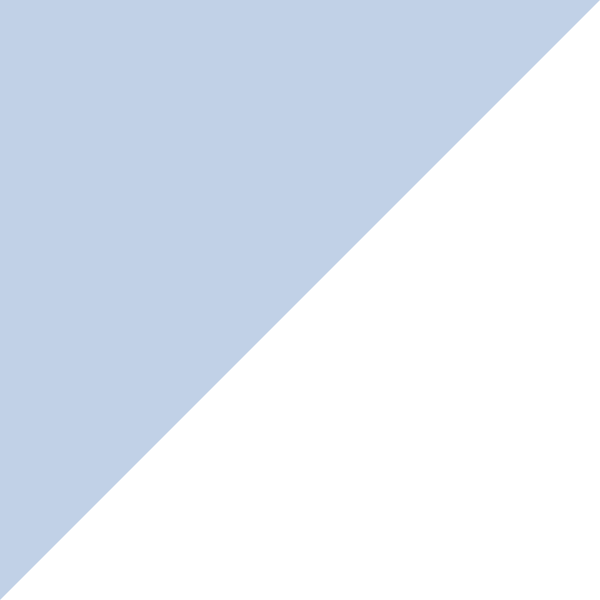 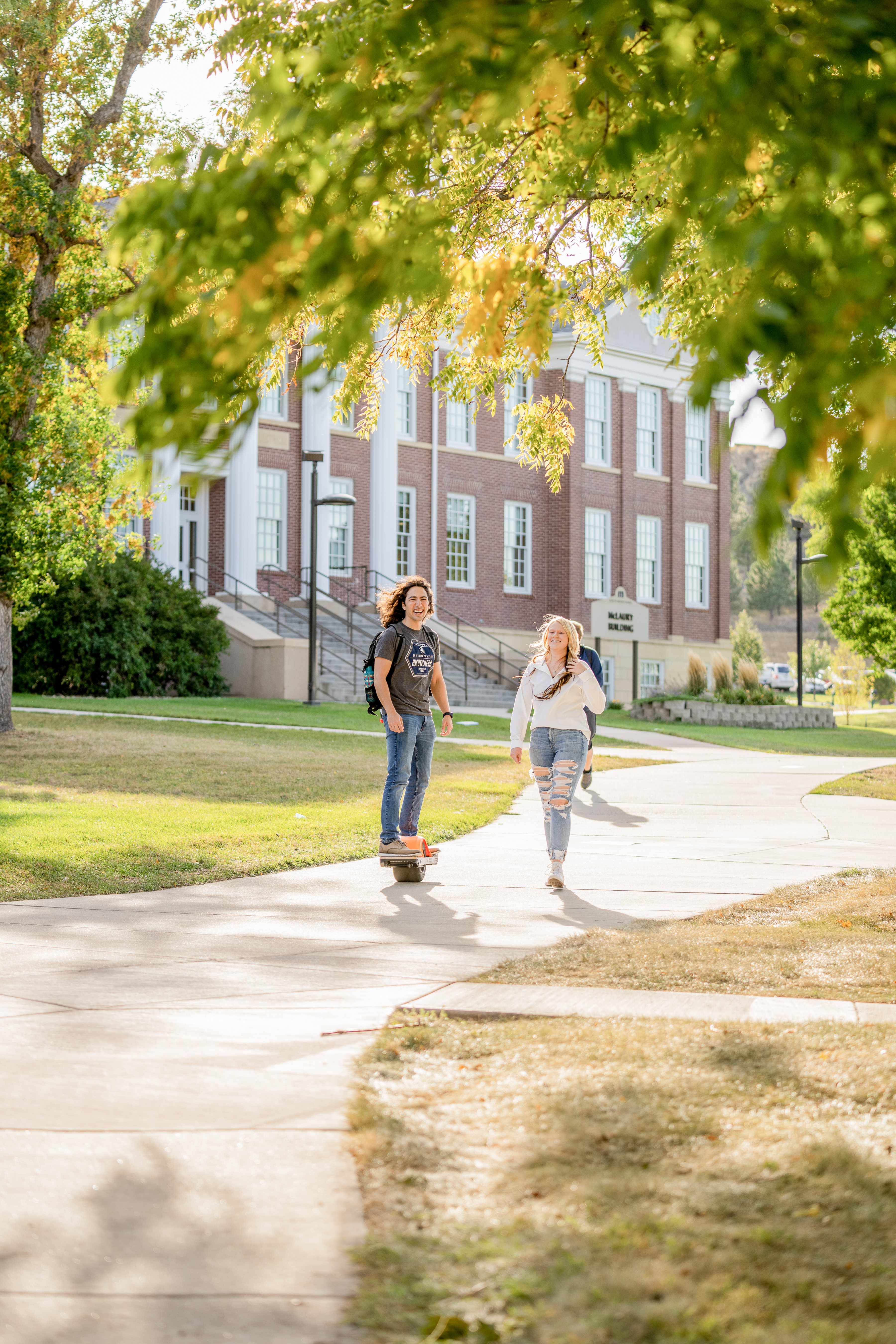 LOREMIPSUM
SUBHEADING TEXT
Lorem ipsum dolor sit amet, consectetuer adipiscing elit, sed diam  nibh euismod tincidunt ut laoreet dolore magna aliquam erat volutpat. Ut wisi enim ad minim veniam, quis nostrud exerci tation ullamcorper suscipit lobortis nisl ut aliquip.
01
02
HEADLINE
HEADLINE
Lorem ipsum dolor sit amet adipiscing.
Lorem ipsum dolor sit amet adipiscing.
03
04
HEADLINE
HEADLINE
Lorem ipsum dolor sit amet adipiscing.
Lorem ipsum dolor sit amet adipiscing.
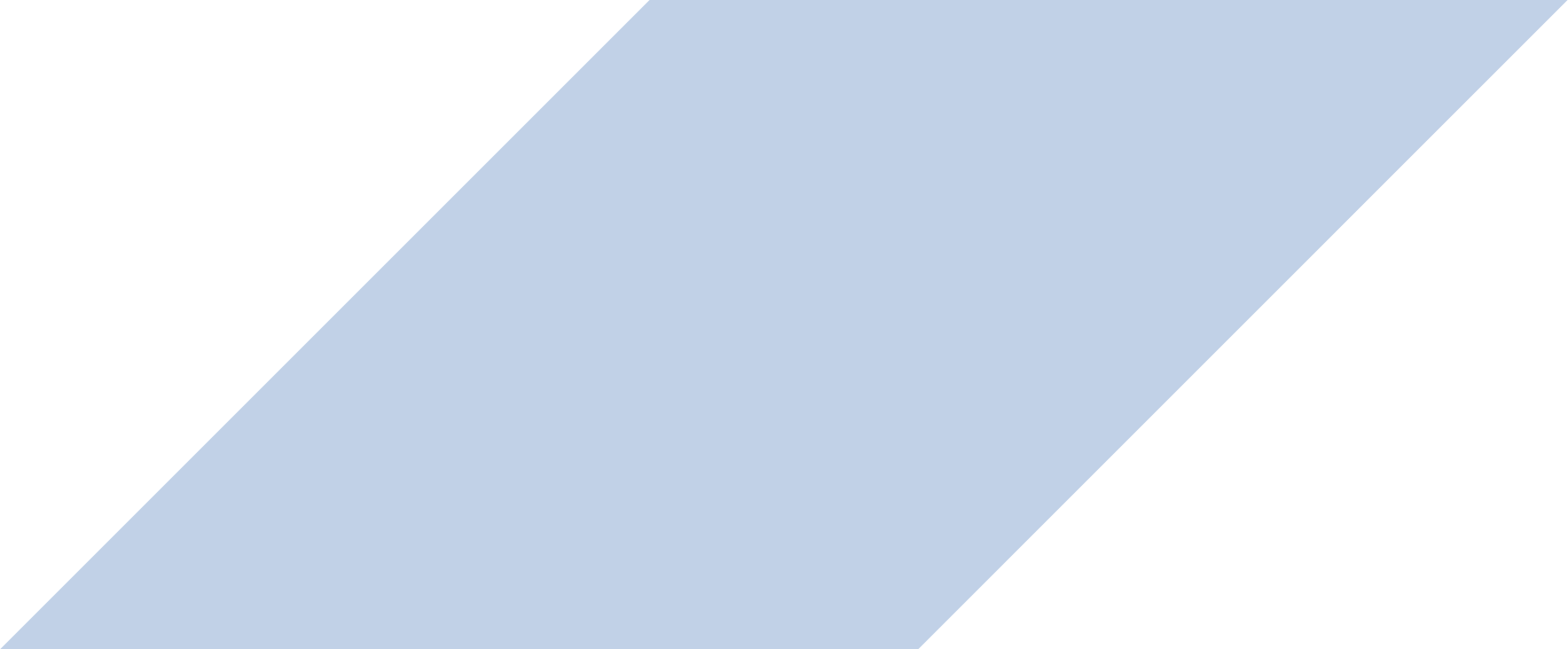 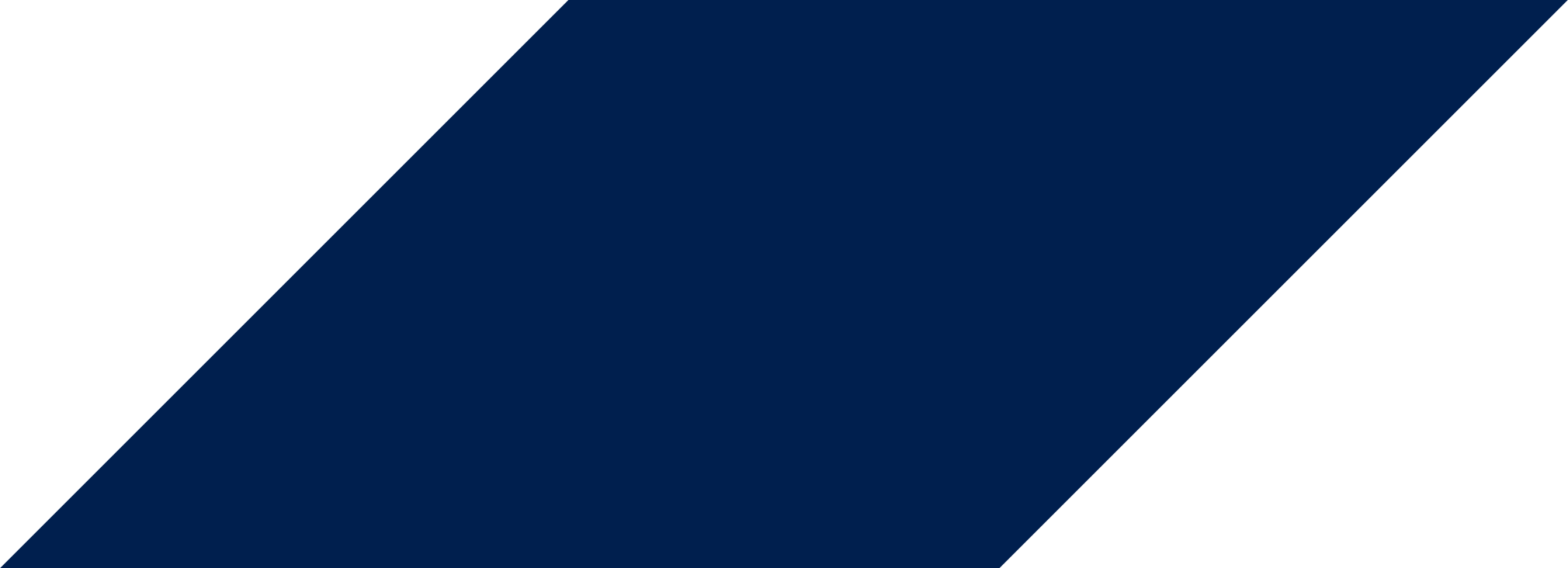 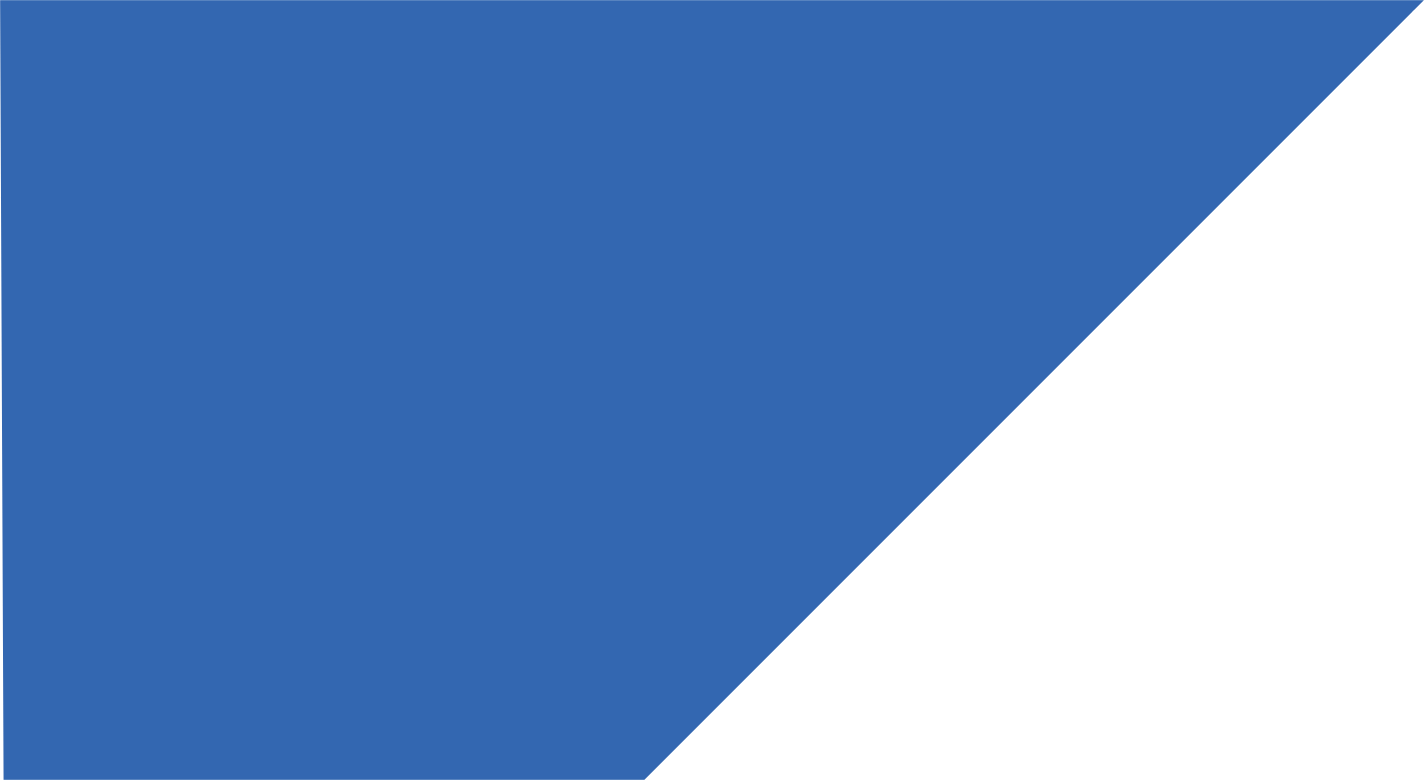 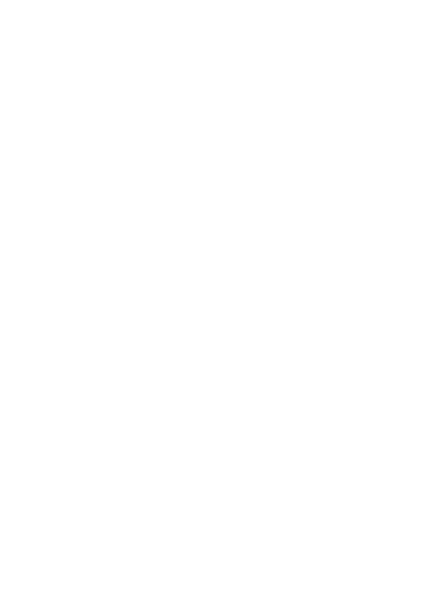 FOR MORE INFORMATION
Phone
Email@sdsmt.edu
www.sdsmt.edu